Chapter 18
Commercial Mortgage Analysis and Underwriting
SLIDE 1
CHAPTER OUTLINE
18.1	Expected Returns versus Stated Yields: Measuring the Impact of Default Risk
	18.1.1 	Yield Degradation and Conditional Cash Flows
	*18.1.2 	Hazard Functions and the Timing of Default
	18.1.3 	Yield Degradation in Typical Commercial Mortgages
18.2	Commercial Mortgage Underwriting
	18.2.1 	Basic Property-Level Underwriting Criteria
	18.2.2 	Variables and Loan Terms to Negotiate
	18.2.3 	Numerical Example of the Normative Underwriting Process
18.3	Chapter Summary
SLIDE 2
LEARNING OBJECTIVES
After reading this chapter, you should understand:
How to quantify the effect of default risk on the expected returns to commercial mortgages.
How commercial mortgage underwriting procedures are related to default risk.
The major traditional procedures and measures used in commercial mortgage underwriting in the United States.
SLIDE 3
18.1 Expected Returns versus Stated Yields: Measuring the Impact of Default Risk
SLIDE 4
18.1.1 Yield Degradation and Conditional Cash Flows
SLIDE 5
*18.1.2 Hazard Functions and the Timing of Default
SLIDE 6
18.1.3 Yield Degradation in Typical Commercial Mortgages
SLIDE 7
EXHIBIT 18-1 Typical Commercial Mortgage Hazard Rates
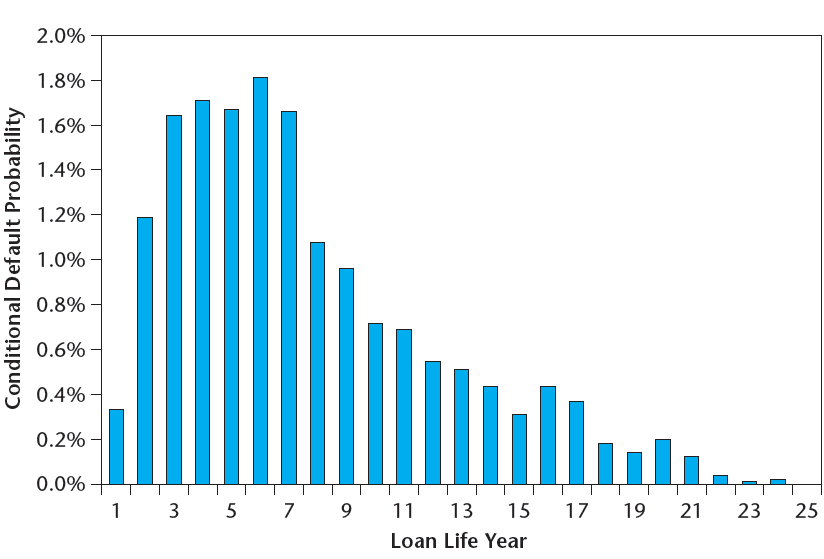 Source: Based on data from Esaki et al. 2002.
SLIDE 8
EXHIBIT 18-2 Typical Commercial Mortgage Survival Rates
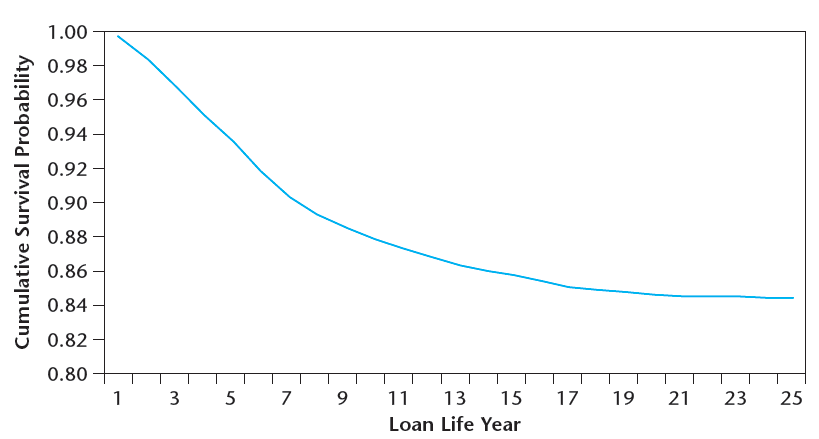 Source: Based on data from Esaki et al. 2002.
SLIDE 9
EXHIBIT 18-3 Lifetime Default Rates and Property Values
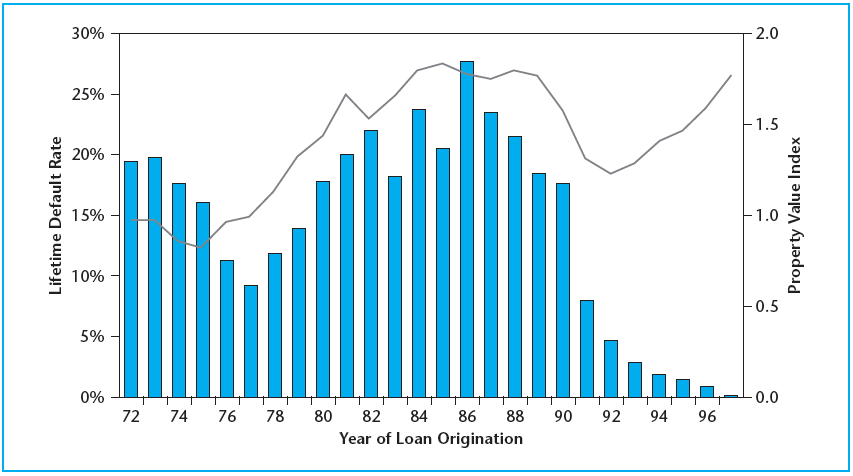 Sources: Based on data from Esaki, et al. 2002 and NCREIF Index.
SLIDE 10
EXHIBIT 18-4 Default Rate in Outstanding Loans by Lender: 1990–2010*
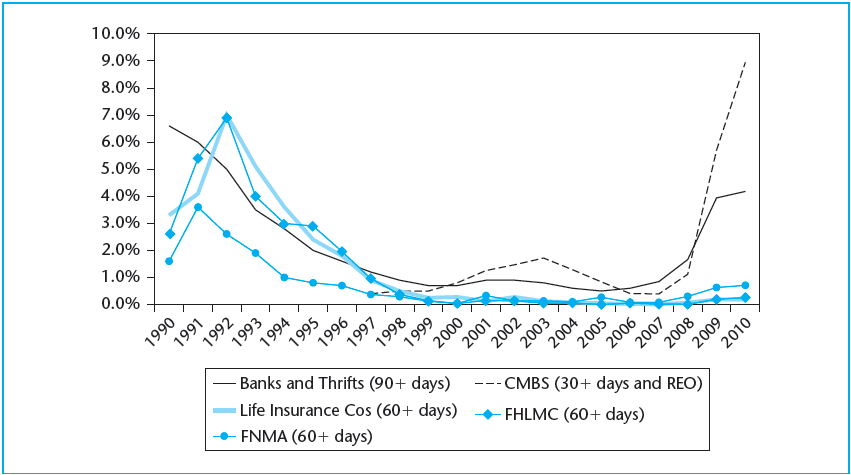 *Excluding construction loans.
Source: Mortgage Bankers Association.
SLIDE 11
EXHIBIT 18-5 Commercial Mortgage Credit Loss as Fraction of Par Value
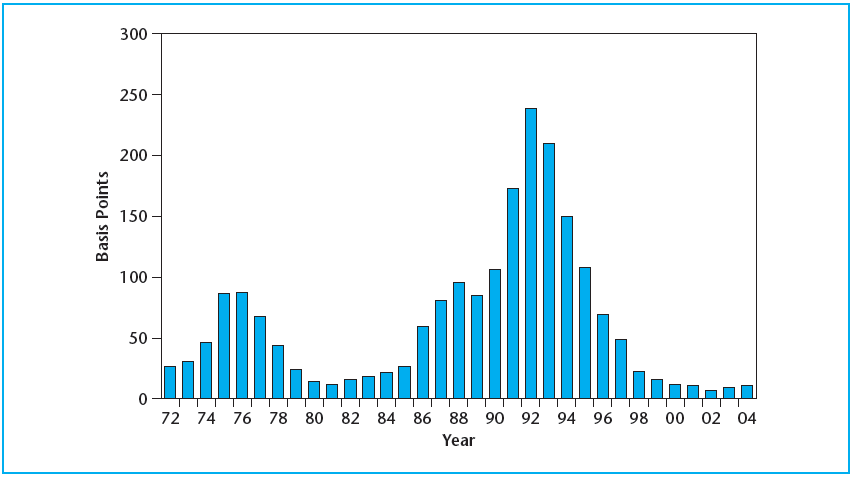 Source: Based on data from GLCMPI—John B. Levy & Co.
SLIDE 12
18.2 Commercial Mortgage Underwriting
SLIDE 13
EXHIBIT 18-6 Typical Relationship between Initial LTV Ratio and the Ex Ante Lifetime Default Probability on a Commercial Property Mortgage
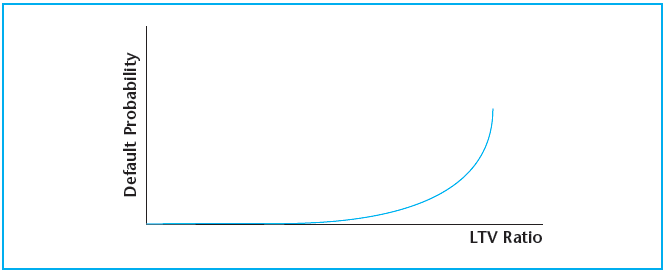 Copyright © 2021 Mbition LLC. All rights reserved.
SLIDE 14
18.2.1 Basic Property-Level Underwriting Criteria
SLIDE 15
18.2.2 Variables and Loan Terms to Negotiate
SLIDE 16
18.2.3 Numerical Example of the Normative Underwriting Process
SLIDE 17
EXHIBIT 18-7A Broker’s Submitted Proforma for Bob’s Office Building
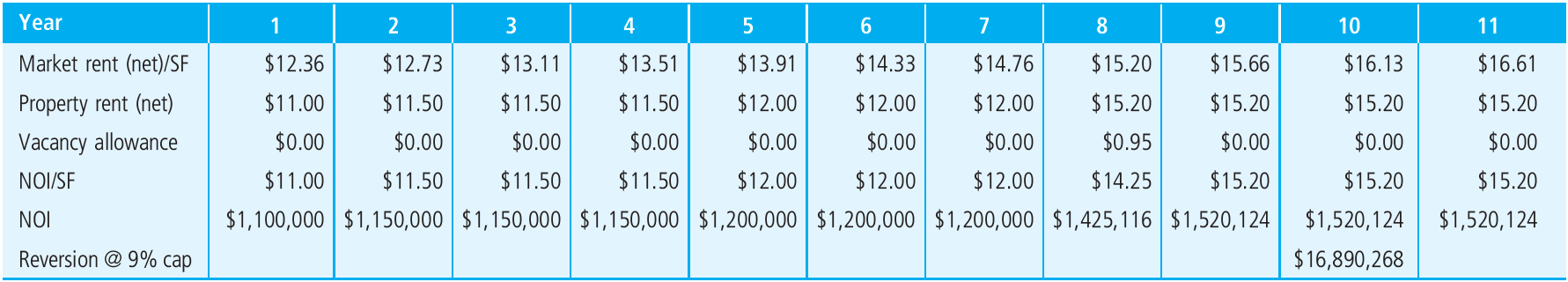 Copyright © 2021 Mbition LLC. All rights reserved.
SLIDE 18
EXHIBIT 18-7B Sioux’s Modified Proforma for Bob’s Office Building and Loan Application
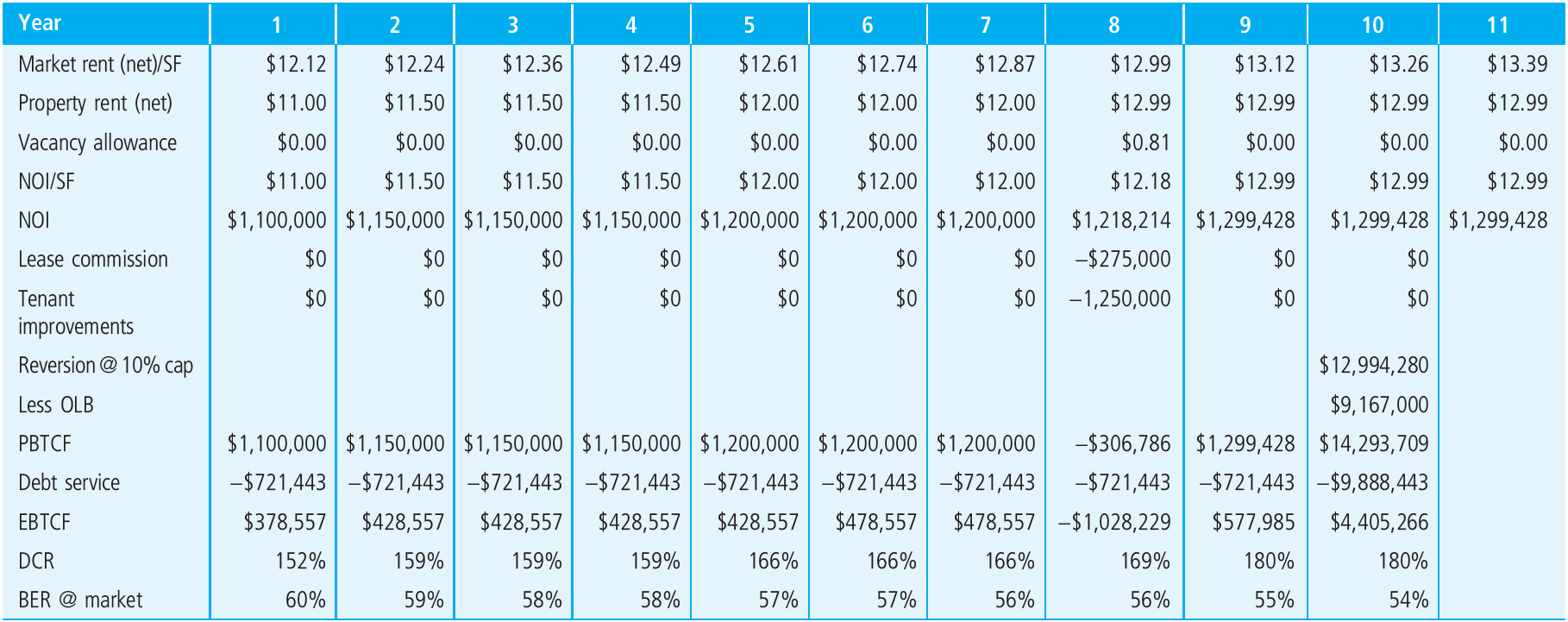 Copyright © 2021 Mbition LLC. All rights reserved.
SLIDE 19
18.3 Chapter Summary
SLIDE 20
KEY TERMS
contract (stated) yield
expected return (ex ante yield)
coupon (coupon rate)
credit losses
yield degradation
recovery rate
loss severity
conditional yield degradation
hazard probability/function
conditional survival probability
cumulative survival probability
unconditional default probability
cumulative (lifetime) default probability
ex ante (unconditional) yield degradation
ex post yield degradation
underwriting
initial loan-to-value ratio (ILTV)
volatility
debt service coverage ratio (DCR)
break-even ratio (BER)
equity-before-tax cash flow (EBTCF)
loan yield
terminal LTV (TLTV)
SLIDE 21